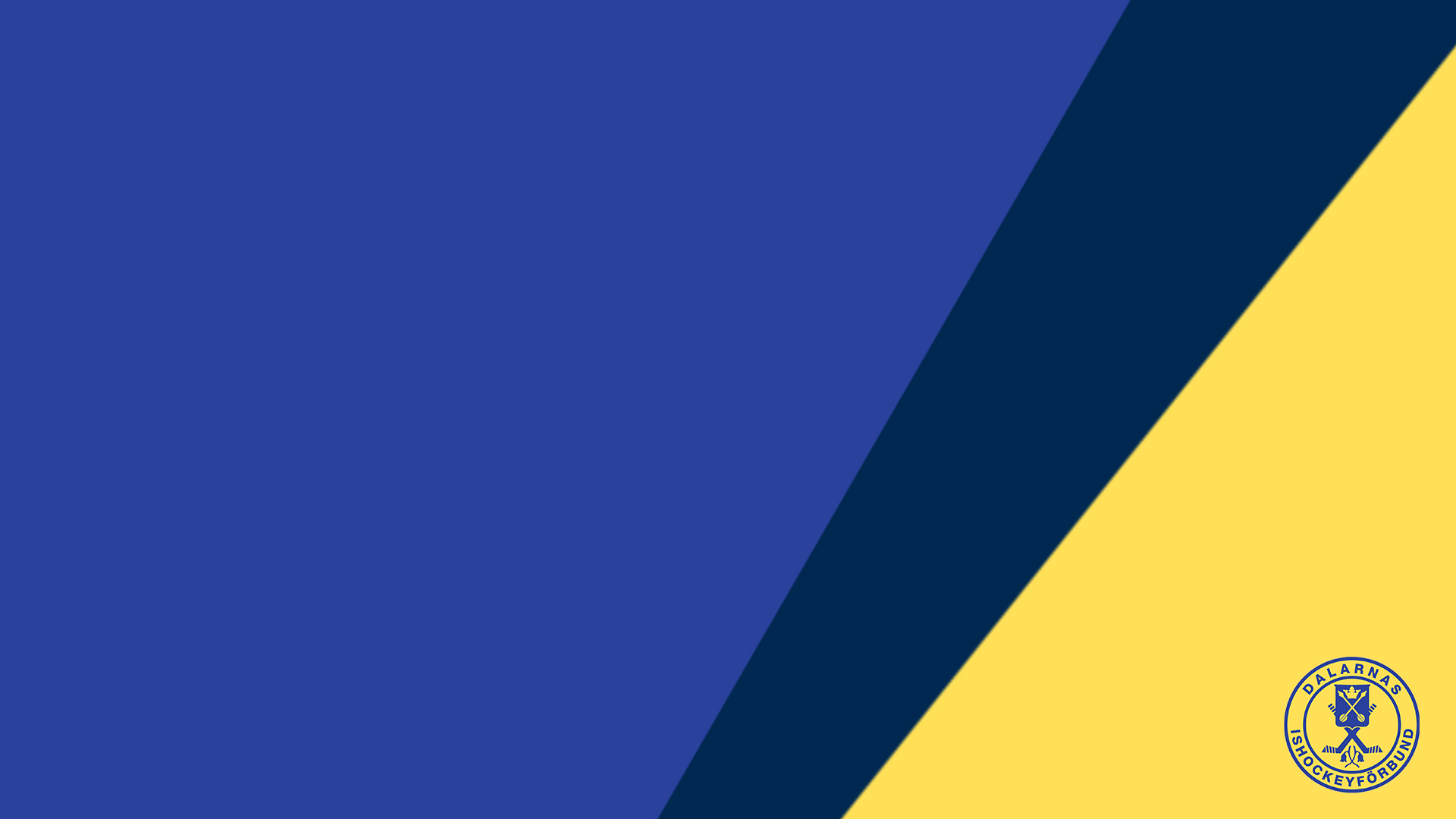 Välkomna till ordförandekonferensen 2025-02-06
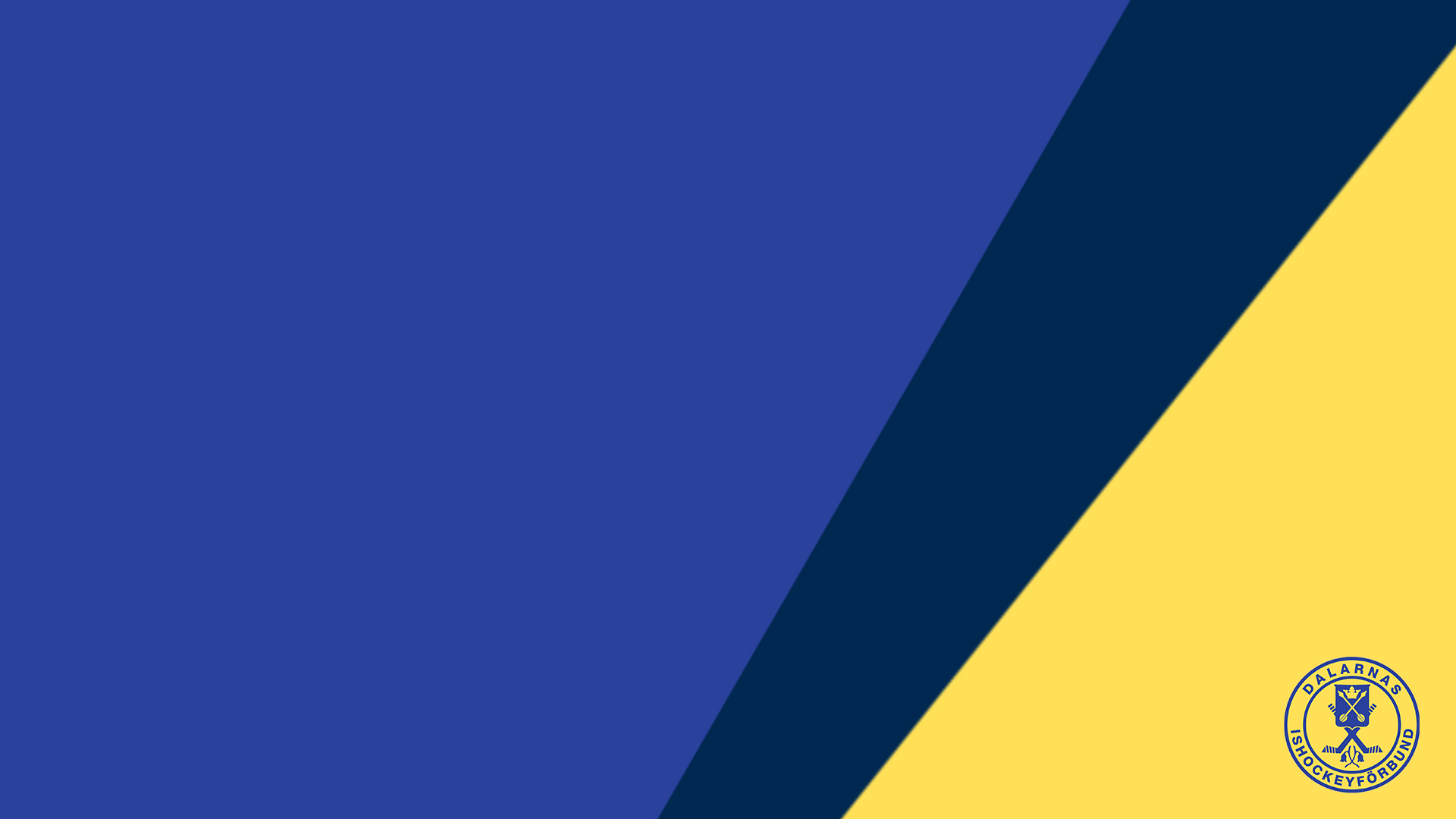 Dagordning•	Öppnandet av mötet•	Information från Dalarnas Ishockeyförbund•	Kommittéernas informationspunkt•	Information från Region Väst •	Avsiktsförklaringen•	Övriga frågor
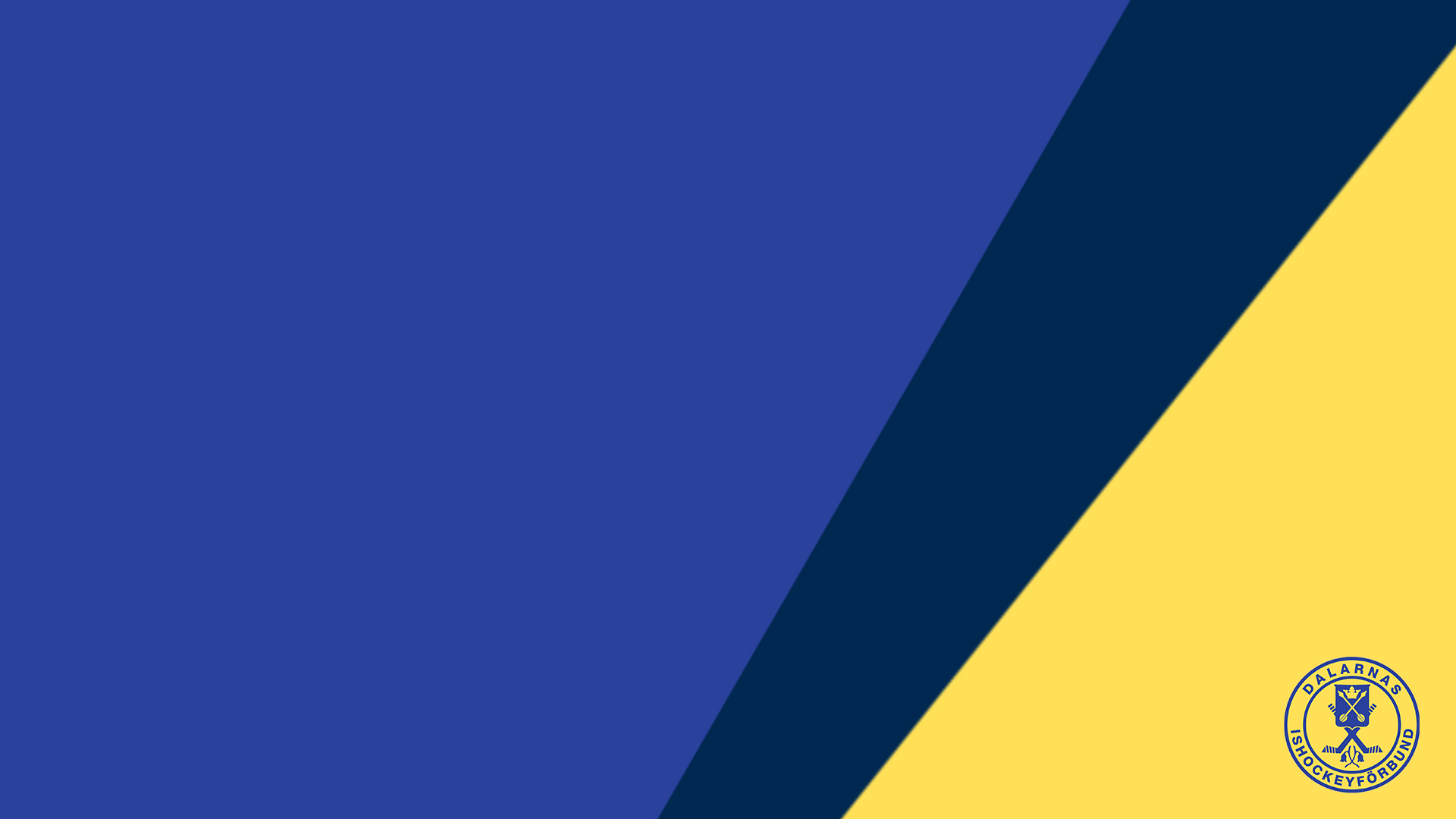 Information från DIFRemiss angående damutredningDisciplinärendenSamhällsutvecklingenHemsidanStrategi 2030FadderverksamhetDM pågår
VÅRA FOKUSOMRÅDEN
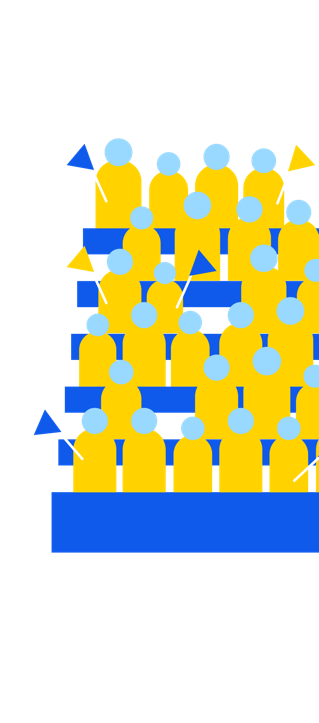 Bäst i världen
Alla landslag tävlar om medaljer i mästerskapen.
Ökat intresse för ishockey
Ishockey är Sveriges mest engagerande idrott.
En föreningshockey med hög kvalitet
Hållbara föreningar med tränare och ledare av högsta kvalitet.
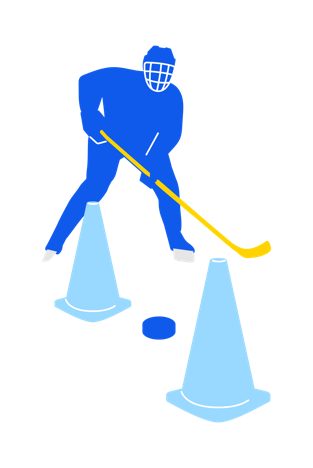 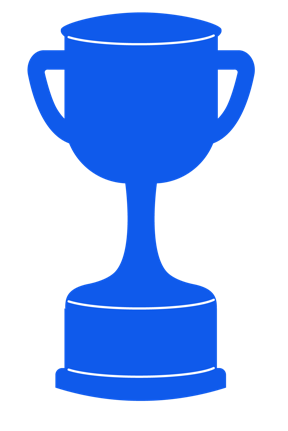  Mål 2030: 100 000 licensierade spelare och domare
 Mål 2030:  Våra seniorlandslag är topp tre på världsrankningen
 Mål 2030:  25% är intresserade av svensk ishockey
strategi 2030
4
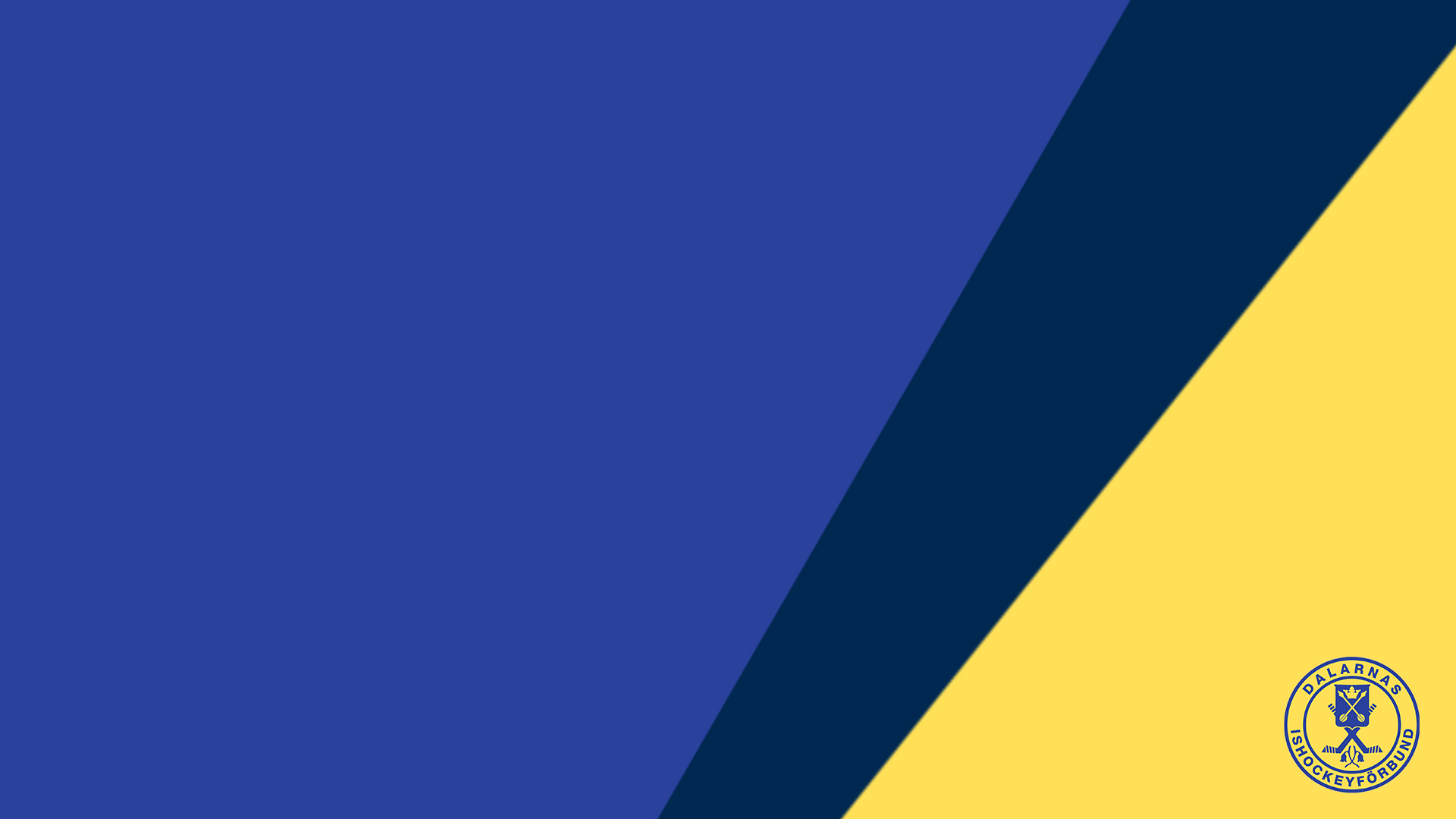 Kommittéernas informationspunktUtvecklingFunktionärTävlingUtbildning
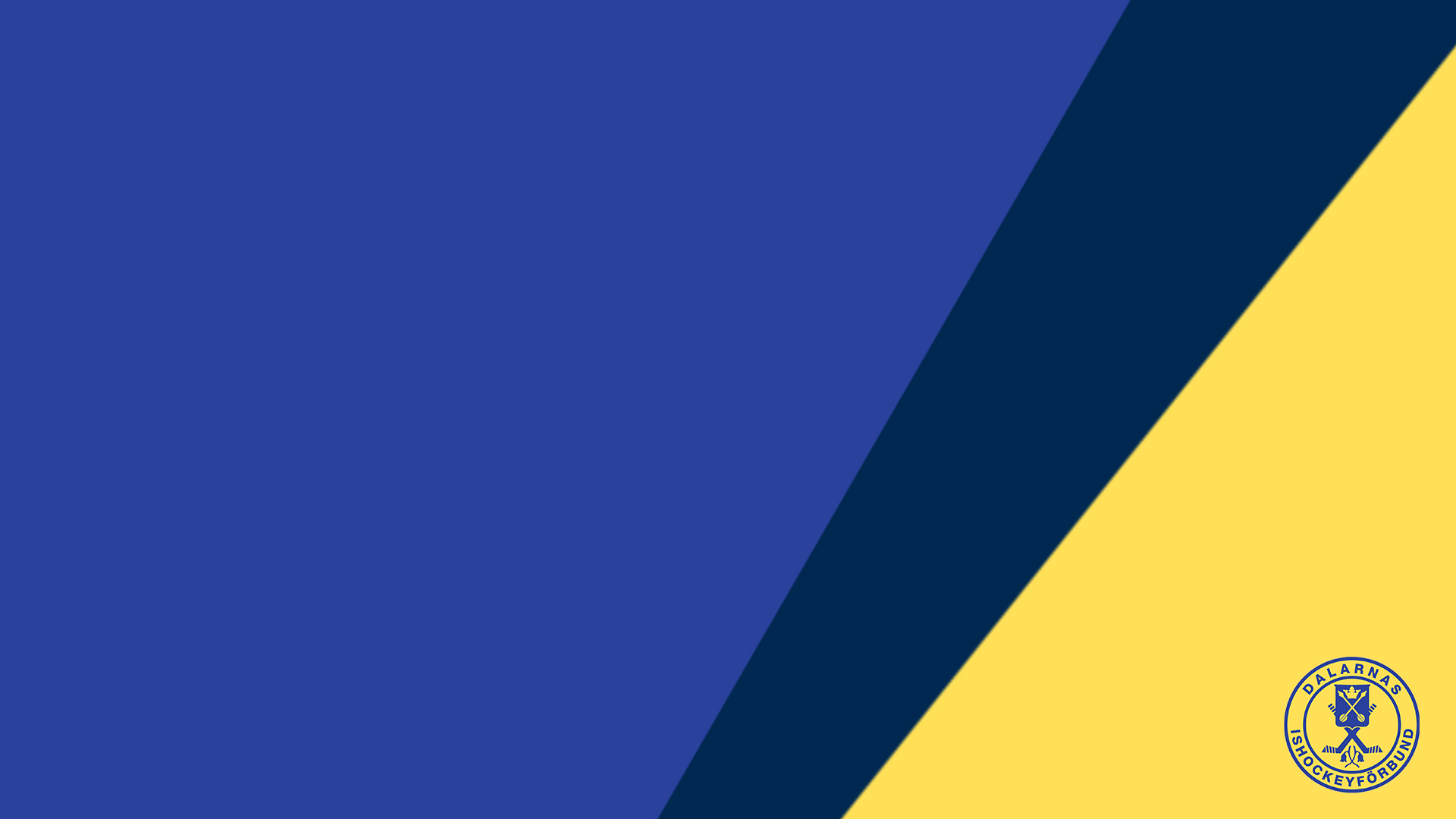 Information från Region VästÖversyn pågår med att likrikta verksamheterna i regionenavgifter, ersättningar, kommunikation, hemsidan Reformering av TV-pucken SIF ? Operativt ansvar SDF vs HKAnläggningsfrågan
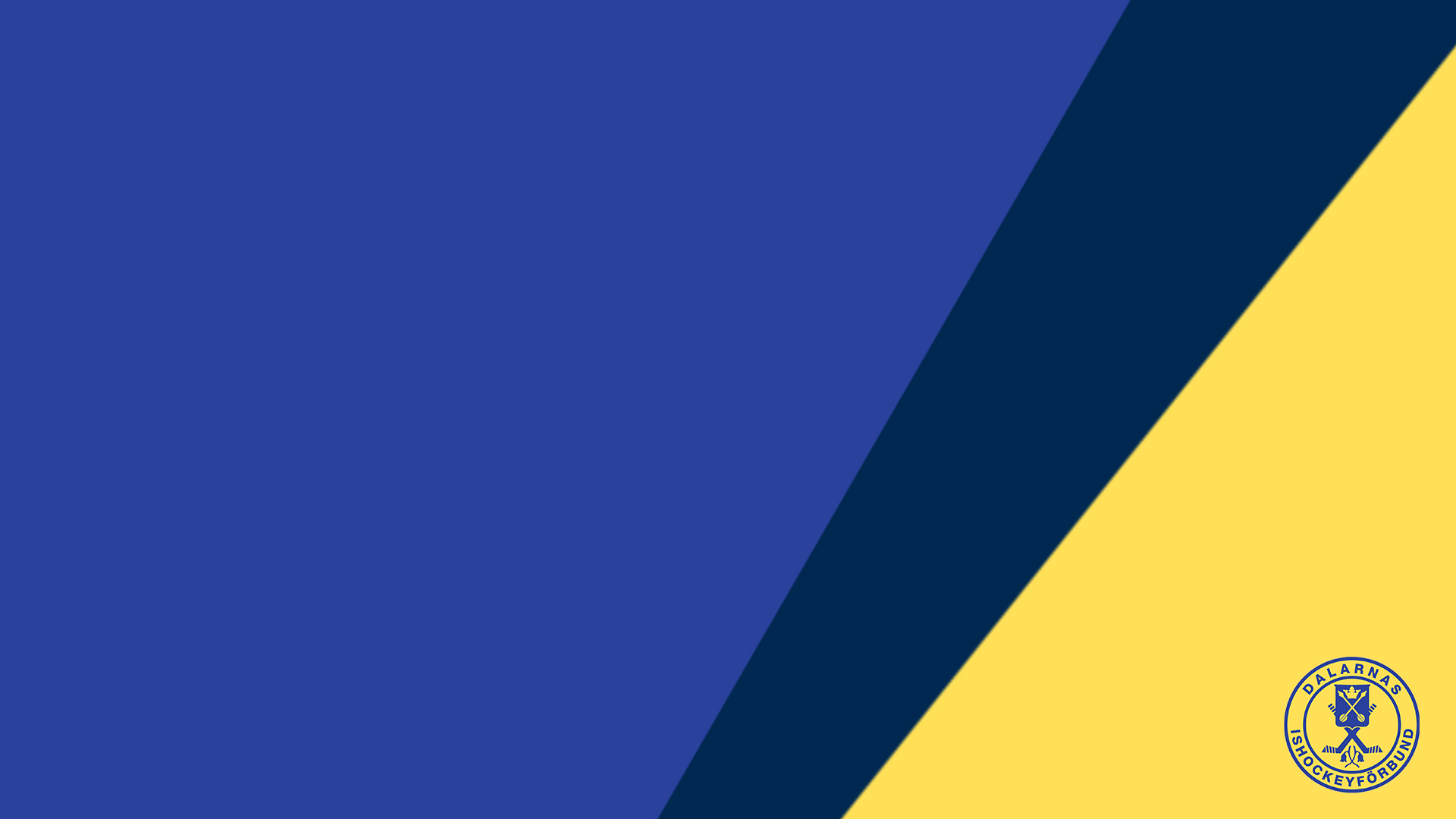 Verksamheten Distrikt/Regionförbund 22-25
Säsongen 22/23
Säsongen 23/24
Säsongen 24/25
Föreningsutveckling
Distriktslag
Funktionär förening
Ekonomi distrikt
Föreningsutveckling
Distriktsserier
Lokala utbildningar
Distriktslag
Funktionär distrikt/förening
Ekonomi distrikt
Föreningsutveckling
Lokala utbildningar
Distriktslag
Funktionär distrikt/förening
Ekonomi distrikt
Distriktsförbund
Föreningsutveckling
Regionala/distrikts serier
Utbildningar region/distrikt
Utveckling region/distrikt
Funktionär region/distrikt
Ekonomi regionförbund
Föreningsutveckling
Regionala/distrikts serier
Regionala utbildningar
Utveckling regionalt
Funktionär regionala serier
Ekonomi regionförbund
Föreningsutveckling
Regionala serier
Regionala utbildningar
Utveckling regionalt
Funktionär regionala serier
Ekonomi regionförbund
Regionförbund
Chef HockeykontorFöreningsutvecklare syd
Föreningsutvecklare norr
Tävlingsansvarig
TävlingsutvecklareFunktionärsutvecklare
Hockeyutvecklare
Chef HockeykontorFöreningsutvecklare syd
Föreningsutvecklare norr
Tävlingsansvarig
Tävlingsutvecklare
Hockeyutvecklare
Chef HockeykontorFöreningsutvecklare syd
Föreningsutvecklare norrTävlingsansvarig
Hockeykontor
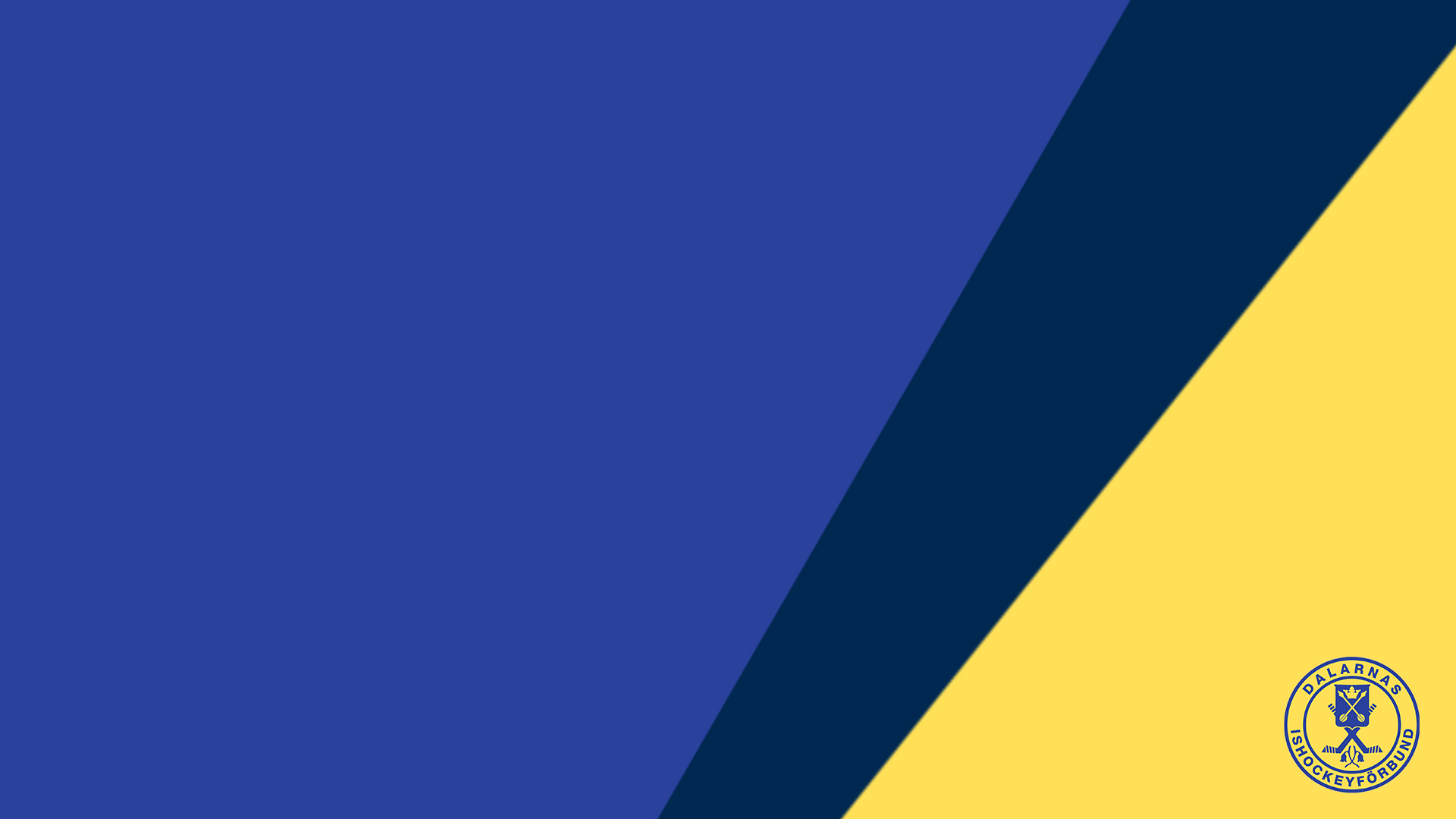 AvsiktsförklaringenMoraSmedjebackenMalungBjörboVansbroBK OckraFortsatta arbetet med avsiktsförklaringen
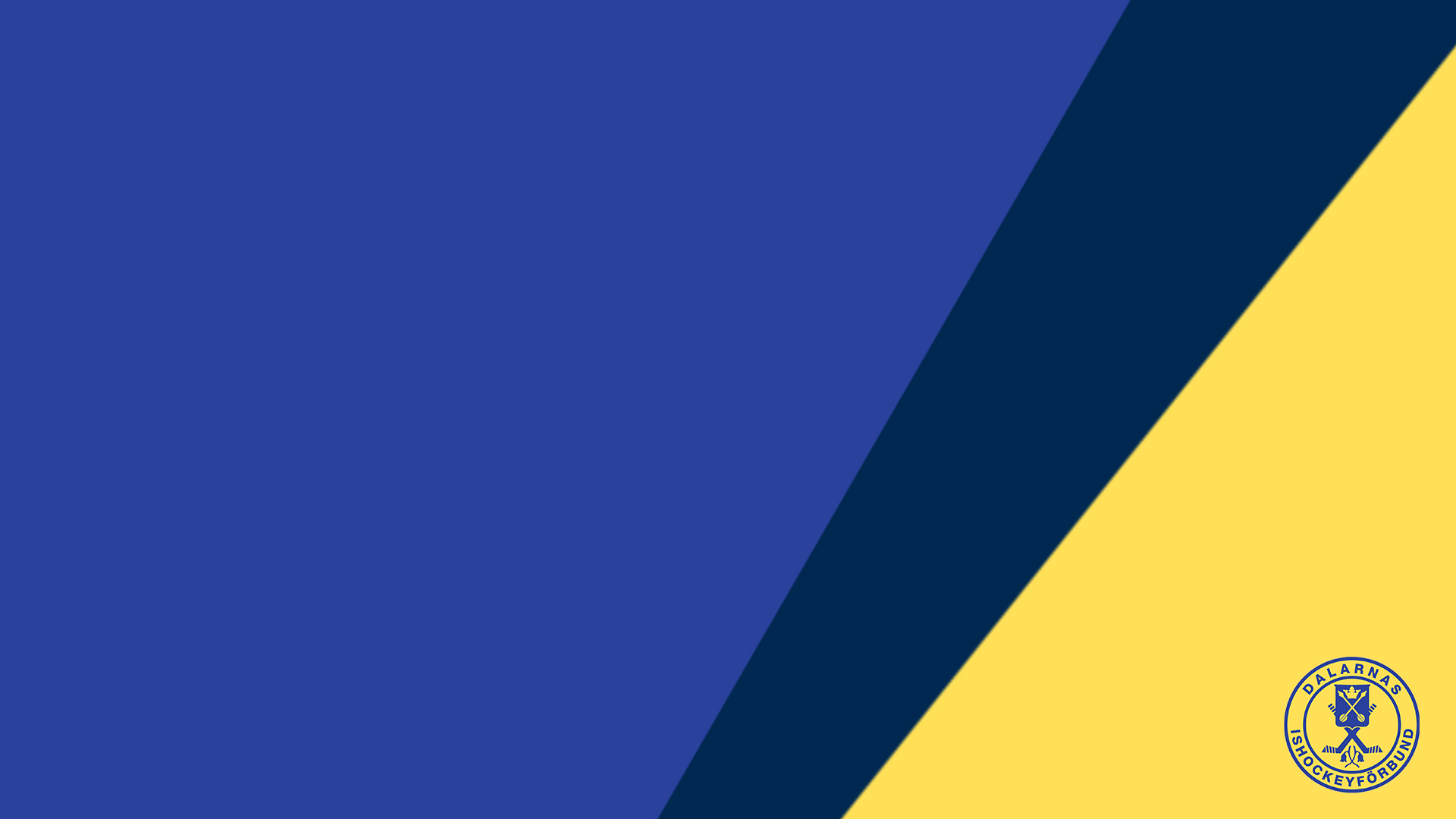 Nästa ordförandekonferens i april Årsmöte 250609